Мовленнєва діяльність у світлі психолінгвістичної теорії
Лекція 2
План
Мовленнєва діяльність як предмет дослідження психолінгвістики
Мовленнєва діяльність як спілкування, як процес внутрішньої реалізації соціуму
Мова як система орієнтирів, необхідних для діяльності людини в предметному та соціальному світі
Література
Основна :
Горелов И.Н. Основы психолингвистики / И.Н.Горелов, К Ф Седов. – М.: Лабиринт, 1997. – 224 с.
Леонтьев А.А. Основы психолингвистики / Леонтьев А.А. – М.: Наука, 1997. – 287 с.
Додаткова:
Белянин В.П. Психолингвистика / Белянин В.П. – М.: Флинта, Московский психолого-социальный институт, 2004. – 232 с.
Кавинкина И.Н. Психолингвистика: пособие для педагогических вузов / Кавинкина И.Н. – Гродно: ГрПУ, 2010. – 284 с. 
Ковшиков В.А. Психолингвистика: теория речевой деятельности/ В.А.Ковшиков, В.П.Глухов. – М.: Астрель, 2007. – 320 с.
Мовленнєва діяльність як предмет дослідження психолінгвістики
Фернанд Де Сосюр Лев Володимирович Щерба
Частина мовного матеріалу, 
що повторюється
Фонетична
Лексична
Граматична
Історичний
Визначений колективом
Мовний матеріал будується на основі мовних систем через мовленнєві дії;
Мовленнєві дії визначають активність людей, що використовують мовні системи для побудови мовного матеріалу.
Психофізіологічна мовленнєва організація індивіда
Здібність
Мовленнєва діяльність
Мовні засоби
Мовний матеріал
Принципи забезпечення мовленнєвої діяльності
1. Принцип діяльності. Мова як діяльність.
Мовленнєва дія зберігає особливості мовленнєвої діяльності;
2. Аналіз мовленнєвої діяльності через призму одиниць а не елементів
Операція
Мовленнєва діяльність
Мовленнєва дія
3. Трифазна структура мовленнєвої діяльності.
Будь-яка активність має три фази:
Мотиваційно-цільова
Фаза планування
Фаза виконання
Інтелектуальна діяльність + Моторні дії = Мовленнєва діяльність
4. Мовленнєва діяльність здійснюється алгоритмічно та евристично.
5. Можливість прогнозування.
Діяльність породжується потребою та ціллю.
Діяльність – це особистісна окрема форма глобальної життєдіяльності суб'єкта, що стимулюється потребою цілеспрямованої, співвідносної з дійсністю внутрішньої і зовнішньої активності, яка відбувається за допомогою окремих ресурсів у вигляді дій і операцій, що спираються на визначені здібності і змінюють її в ході здійснення.
Мовленнєва діяльність
Потреба + Мотив + Вибір мовних засобів (співвіднесеність з дійсністю) + Мова як сукупність, як ресурс + Досвід + Здібності
Мовленнєва діяльність завжди обслуговує інші види діяльності
Мовленнєва діяльність – особистісна окрема форма глобальної життєдіяльності суб'єкта що стимулюється спеціальною мовленнєвою потребою, цілеспрямованою співвідносно з дійсністю (комунікативною) активність (внутрішню чи зовнішню), що здійснюється на фоні механізму орієнтування в дійсності у вигляді мовленнєво-психічних дій і операцій з використанням ресурсів мови (мовної системи) на основі комунікативної здібності і комунікативного досвіду, що змінюється в ході її здійснення.
Мовленнєва діяльність
Предмет                          Думка
Засіб                                Мова
Спосіб                             Мовлення
Продукт                          Висловлювання, текст
Результат                        Відповідь, реакція слухача
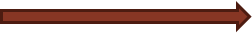 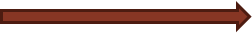 Етапи мовленнєвої діяльності
Орієнтування;
Планування;
Реалізація
Вибір слів
Від програми до реалізації
Граматичне програмування
Переробка і співставлення синтаксичних варіантів
Закріплення і повторення граматичних правил
Контроль
Потреба – переживання суб'єктом невдоволеності
Стимулює активність і діяльність
Специфічна мовленнєва потреба – використання мовних засобів для задоволення своїх інтересів.
Мотив (мотивація мовленнєвої поведінки)
Мета (ціль) 
Корисний результат задовольняє потребу та мотив
Механізм орієнтування в дійсності
Завдання (визначення умов за яких може бути досягнута мета) мовні, немовні, екстралінгвістичні (наявність того, що сказано і що може бути сказано)
Формування внутрішньої програми (осмислення)
Говоріння – від внутрішньої програми до слова
Слухання – від слова до внутрішньої програми
Внутрішня програма складається зі смислових утворень
Смисл – елемент соціального досвіду закріплений за знаком, має суб'єктивну форму існування, формується в діяльності суб'єкта.
«Ми мислимо образами і схемами, а не мовою і словами» М.І.Жинкін
Переклад: 1мова – внутрішнє програмування – 2 мова.
Фази мовленнєвої діяльності
Монолог
Діалог
Полілог
Опис
Міркування
Розповідь
Дякую за увагу!